Måluppfyllelse i årsredovisningen
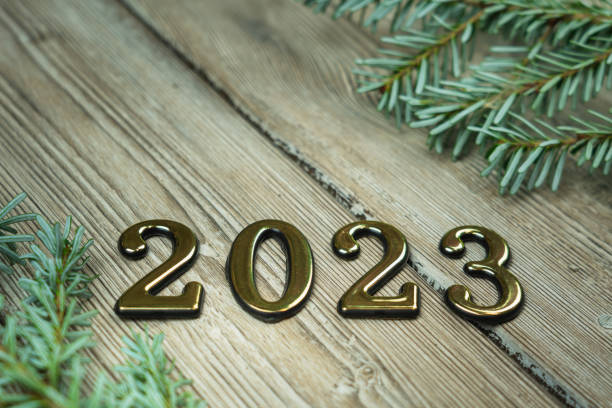 En kort sammanställning och summering av måluppfyllnaden från årsredovisningen presenterad av verksamhetsutvecklare Linda Sundell
Brukaren känner sig trygga med socialnämndens insatser
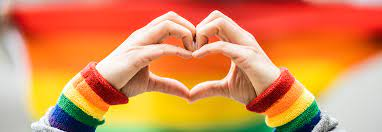 Indikatorer
Vi har riktade aktiviteter: 
Träffpunktsverksamhet
Budget i balans
Anpassa bilar efter budget
Anpassa och effektivisera hjälpmedelsförrådet
Ta fram åtminstone ett utvecklingsområde
Socialnämnden motverkar utanförskap och arbetslöshet genom att arbeta utifrån ett socioekonomiskt förhållningssätt
Verksamheterna inom sektor omsorg har mycket aktivt arbetat med att motverka utanförskap och arbetslöshet. Målet bedöms som uppfyllt då arbetslösheten är låg 2,9% och sektor omsorg arbetar aktivt med att få klienter till egen försörjning. 
Fokus, resultat och uppföljning
Ekonomiskt bistånd och Arbetsmarknadsenheten har kontinuerliga avstämningar mellan sig för att hitta nya former för att arbeta med en alltmer komplex grupp av klienter. 
Arbetslösheten har sjunkit till rekordlåga nivåer vilket gör att målgruppen har förändrats. 
AME och IFE har tagit fram ett eget arbetssätt för samverkan och arbete med klienter som kallas ”Götenemodellen” och som revideras kontinuerligt.
Utvecklat samverkan mellan Individ- och familjeenheten och LSS/socialpsykiatri för att möta invånare med behov av hjälp kring hemlöshet, psykisk ohälsa och missbruk. 
Ett projekt enligt modellen "Bostad först" har startats inom socialpsykiatrin för att minska hemlöshet. Målet är att ge människor utan boende en chans till egen bostad.
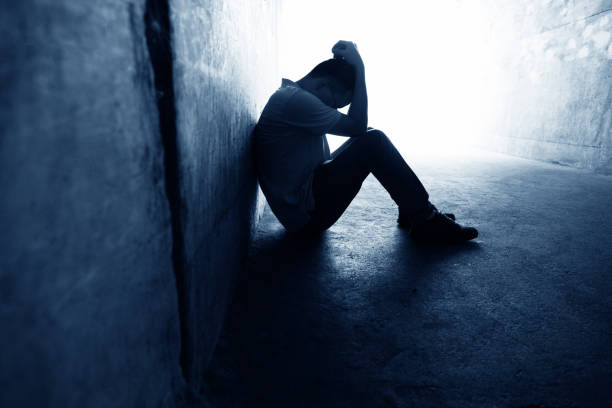 Indikatorer
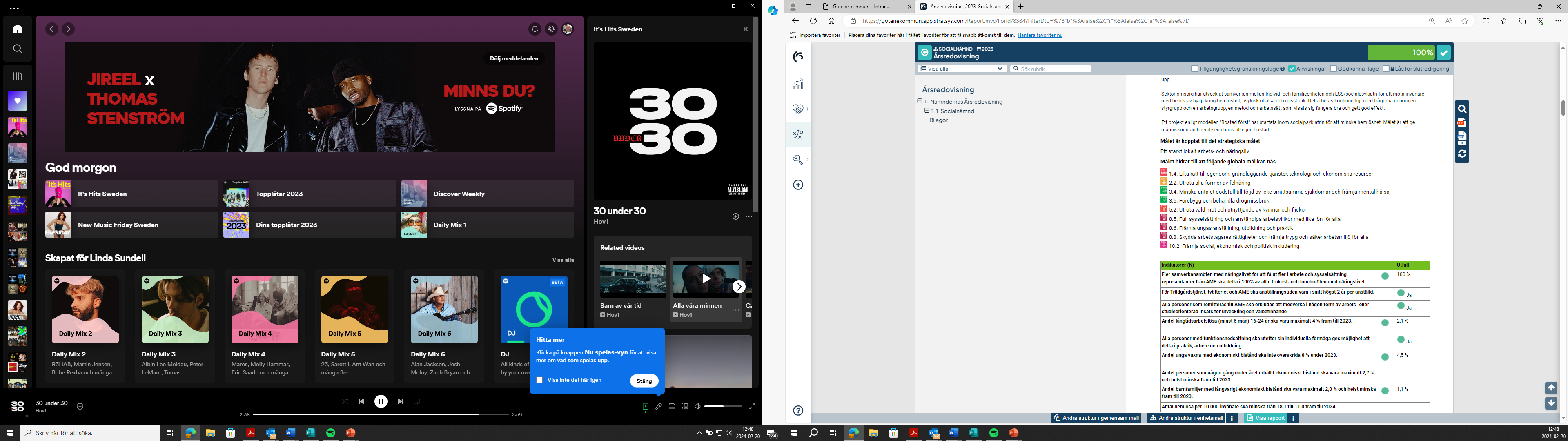 Brukarna upplever att de har inflytande och känner sig delaktiga i de insatser som beviljas
Verksamheterna inom Sektor omsorg har aktivt arbetat med delaktighet. Bedömningen utifrån dialogdagar, de genomförda aktiviteterna samt brukarundersökningarna i verksamheterna är att målet är till större del uppfyllt.
Fokus, resultat och utvärdering
Äldreomsorg har ett fokus på värdegrund, systematiskt arbetsmiljöarbete och genomförandeplaner.
         - Arbetet har gett gott resultat, det märkts vid årets dialogdagar och uppföljning under hösten 2023    
           då alla enheterna uppger att de är klara eller nästan i fas med genomförandeplaner. 
          - Nu arbetar enheterna vidare med fler arbetssätt, till exempel kontaktmanaskap. inflyttningssamtal, vårdprevention
             teamsmöten samt brukar- och anhörigråd.

Funktionshinderområdet har genomfört en brukarundersökning. 
           -Det behöver noteras att det är svårt att dra slutsatser utifrån resultatet då antal brukaren inom verksamheten är få
             och där varje enskilt svar får stort verkan på resultatet. 
            -Resultatet är svårt att generalisera och användas övergripande. Det utesluter dock inte att verksamheterna behöver
              arbeta vidare med svar som är utmärkande.
IFE:s brukarundersökningen är utförd inom de olika grupperna
               - Efterfrågas den enskildes synpunkter på hur dennes situation kan förändras, där 96,75% anser att detta är uppnått.  Enskilt är siffrorna 95%- 100%. De 
                    fick bra resultat på tillgänglighet.
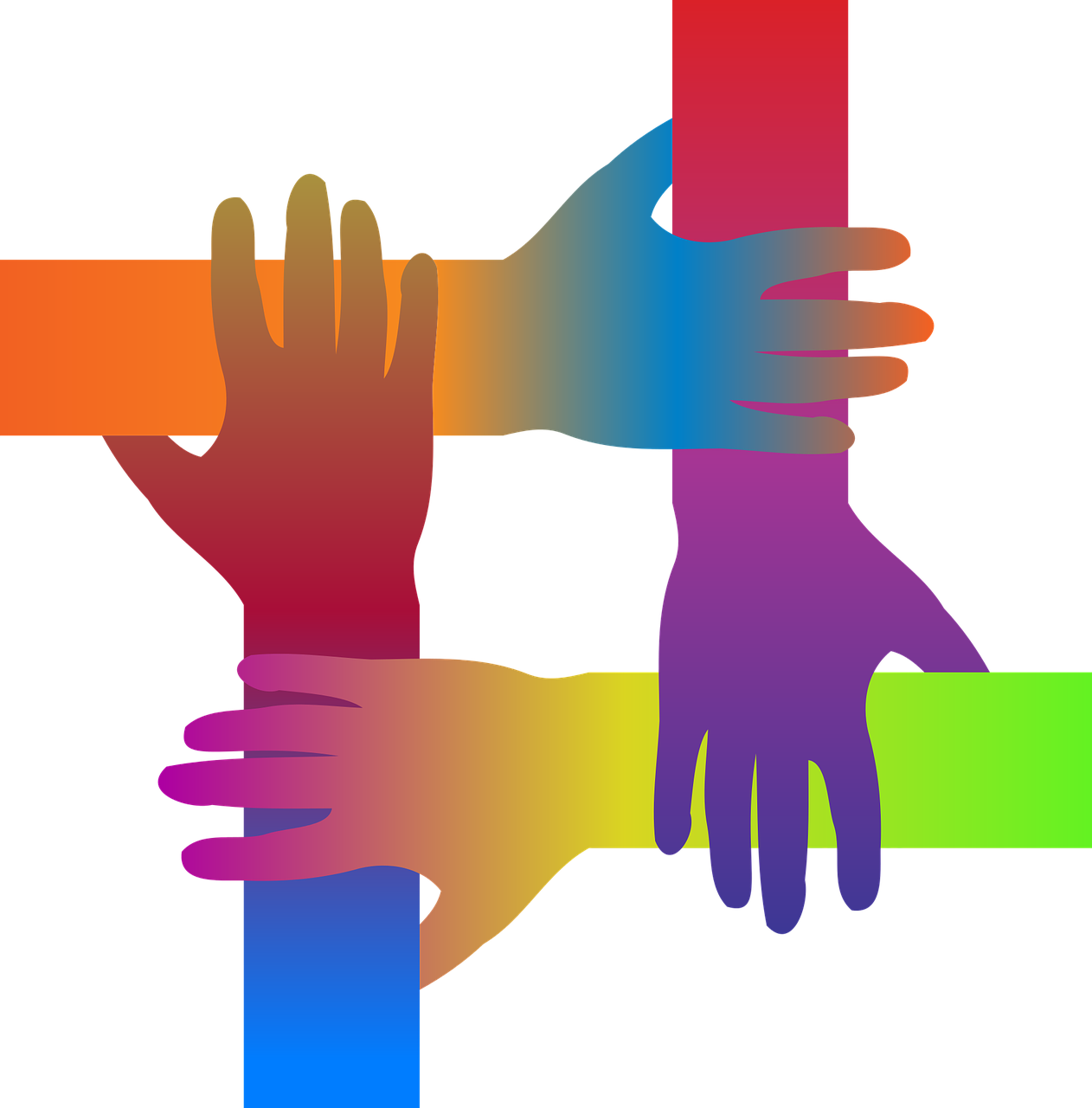 Indikatorer
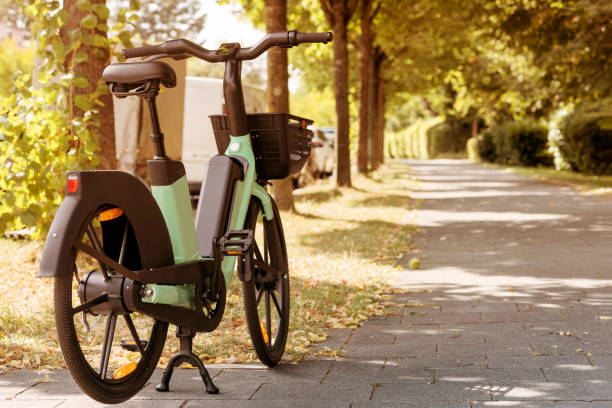 Socialnämnden verkar för en  begränsad klimatpåverkan
Redan under delåret 2023 har sektor omsorg uppnått nämndens mål  för en begränsad klimatpåverkan. Verksamheterna inom Sektor omsorg har aktivt arbetat med att begränsa klimatpåverkan. 
Exempel på verksamheternas arbete för att förbättra miljöpåverkan
Verksamheterna köper in produkter via ett e-handelssystem där upphandlade produkter som klarar miljökraven rankas högst.
Minska utsläpp i samband med bilåkandet genom möjlighet att leasas och används el-bilar. Inom verksamheterna där det är möjligt har man satsat på elcyklar. 
Digitala verktyg och hjälpmedel bidrar också till att minska bilåkandet, till exempel rotobed, VR-glasögon, digital introduktion och medicinrobotar.
Medicinskålar torkas ut istället för att diskas, för att inte medicinrester ska hamna i avloppsvattnet.
Sopsortering i sektor omsorgs verksamheter har utvecklats och finns i samtliga verksamheter.
Inom daglig verksamhet finns ett arbetsuppdrag att slå isär tomma hagelhylsor, sortera avfallet och åka till återvinningen.
Inom IFE har det skett en ökning av digitala möten för att spara bilåkandet.
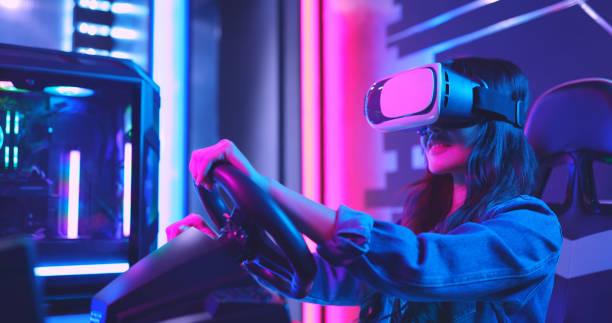 Indikatorer
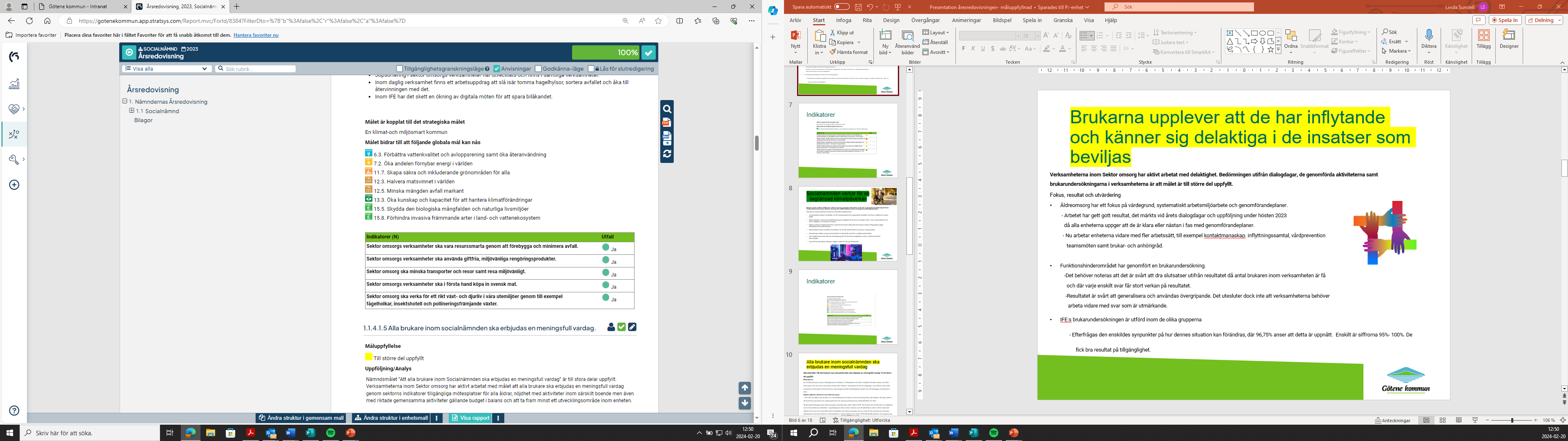 Alla brukare inom socialnämnden ska erbjudas en meningsfull vardag
Nämndsmålet ”Att alla brukare inom Socialnämnden ska erbjudas en meningsfull vardag” är till större del uppfyllt. MötesplatserEx; Familjecentralen, Druvan, Fritidsgården och Gläntan. Träffpunkterna för äldre är flyttade till sektor kultur och fritid i kommunen. Här sker även samverkan mellan olika sektorer i kommunen för att nå målgrupper som behöver extra stöd exempelvis vid komplicerad skolfrånvaro, demensgenombrott, anhörighetsperspektiv och att förebygga ensamhet hos äldre.Nöjdhet gällande aktiviteter inom äldreomsorgen- Att arbeta proaktivt med de äldre är en förutsättning för att lyckas med den demografiska utmaningen. Ett steg i detta är att startat ett samarbeta över sektorsgränserna för att skapa hälsosamma fritidsaktiviteter för äldre.
-Brukarundersökningen inom äldreomsorgen presenterades under hösten 2023. Ett område som försämrats var nöjdheten med verksamheternas aktiviteter. I uppföljning har olika orsaker nämnts, som att aktiviteterna inte är rätt formulerade/ riktade till de som bor på boendet, det är svårigheter att motivera boenden att vara med, för lite personal och att andra rutinbundna moment prioriteras i verksamheterna. Verksamheterna har under 2023 fått tillsätta tjänster som dagansvarig där ett av uppdragen är att planera aktiviteter.
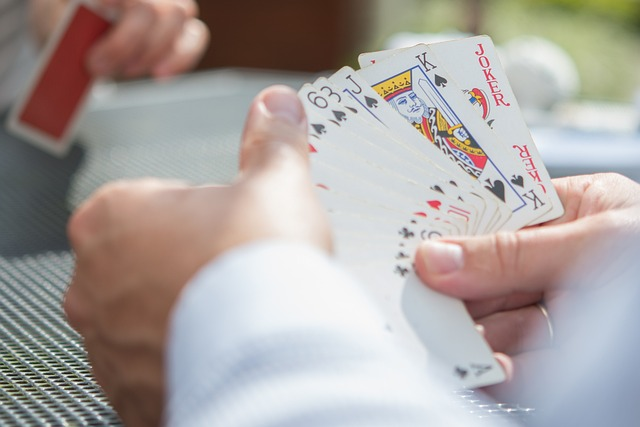 Riktade aktiviteter-Budget i balans (finns under sektor omsorg men beskrivs inte på nämndsnivå)-Ta fram minst ett utvecklingsområde för verksamheten
Funktionsområdet
Uppdaterade genomförandeplaner, att följa dessa i vardagen.
Lågaffektivt bemötande och tydliggörande pedagogik som stöds av verksamhetspedagoger och handledning såväl internt som externt. 
Individ och familjeomsorgen 
AME skrivit in brukarna i verksamhetssystemet och att de har fått en arbetscoach
IFE har implementerat SES (samarbete efter skilsmässa) och att klienterna ska ha använt systemet. 
Projektet GVS12 (samarbete mellan 12 kommuner i Skaraborg för upphandling och införande av Life Care) är infört
Socialpsykiatrin arbetat med att klienten ska känna till sin genomförandeplan väl och öka känslan av delaktighet i utformandet av genomförandeplanen.
En samordnare som är anställd för projektet "Bostad först" och har som uppdrag att se över möjligheterna till en träffpunkt för målgruppen, kontakt har tagits med andra kommuner för att se över hur de arbetar . 
Äldreomsorgens verksamheter  
Har riktat in sig på att förbättra trygghet, värdegrund, information till brukarna och genomförandeplaner. 
Omvårdnadspersonalen har också fått arbeta med frågor som handlar om att medvetandegöra sina egna förmågor, reflektera över sitt eget beteende och att ens eget bemötande kan vara avgörande hur en situation blir för brukaren/kollega.
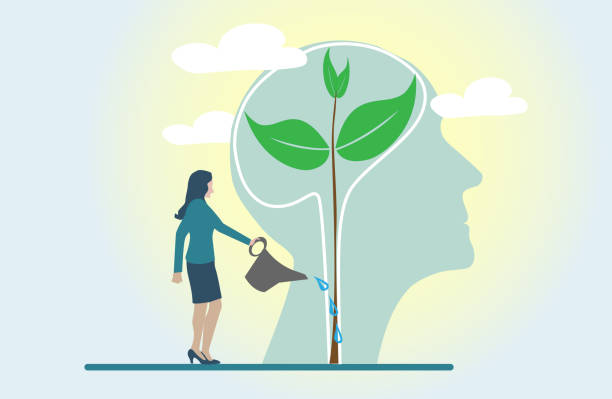 Indikatorer
Sektor omsorg är en attraktiv arbetsplats och verkar för ett hållbart arbetsliv
Sektor omsorg har aktivt arbetat med att förbättra arbetsmiljön och dess förutsättningar för medarbetare. En ny medarbetarenkät görs 2024 och först då vet vi svaret på en del av indikatorerna. Utifrån dialogdagarna, utvärderingar av sommaren, satsningar på helgtjänster och dagansvariga bedöms målet till större del uppfyllt.
Fokus, resultat och utvärderingar
Heltid / normala
Regler omkring dygns- och veckovila. Effekterna har varit utmanande men gått att lösa. 
Helgtjänster/ varannan helg
Arbetar heltid har ökat från 57 % 2021 till 67 % 2022 och väntas fortsätta att öka 2023. 
Sjukfrånvaron har legat på 9%  under året och har minskat från förra året.
Personalomsättningen har sjunkit från 2022 års resultat 18,5% till 14% vid årsskiftet inom sektor omsorg. 1% av personalomsättningen är pensionsavgångar.  
Ledarskapet /Cheferna har stora personalgrupper = Dagansvariga undersköterskor 
Rekrytering av två områdeschefer.
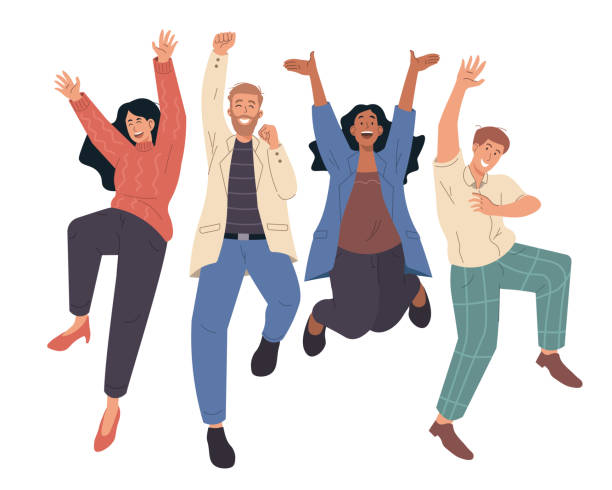 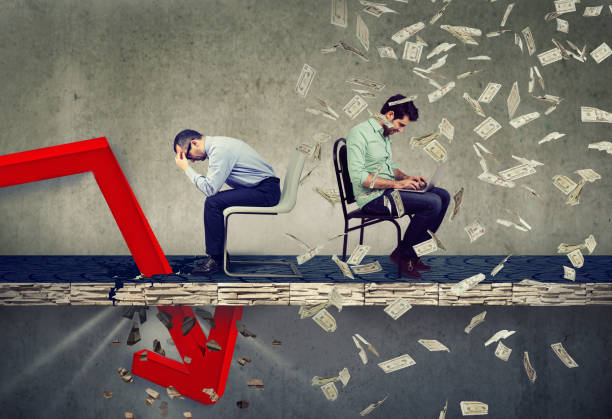 Indikatorer
Användandet av välfärldsteknik och digitalisering ska öka för brukarens självständighet och medföra effektivare arbetsmetoder
Indikatorn för målet är att öka välfärdstekniklösningar med två stycken om året, vilket har gjorts.
Alla verksamheter har använt digitala verktyg för att öka självständigheten hos brukare/klienter. Under hösten 2023 har en projektanställning som digitaliseringsutvecklare tillsatts på 50% riktat mot personal och verksamhet för att utbilda och motivera.
 Exempel på välfärdsteknik och digitalisering som gjorts under 2023 är :
Medicinrobotar (nystart)
Nya larm på särskilda boenden
Digital beställning via e tjänster inom myndighetsutövningen men även betalningstjänster i utförarverksamheterna har implementeras
Uppdatering av utförarsystem
Införandet av SES
Skärmar och färgkoder som visar moment som ska prioriteras under dagen ( inom funktionshinderområdet)
Utbildningsrum med utbildningsmaterial som docka, kameror och datastöd för att göra utbildningsfilmer. Rummet används också när nya avancerade moment ska introduceras för vår personal som de inte har genomfört tidigare.
Onlinebeställning av mat
Utbildningar för personal för att klara av att hantera våra digitala lösningar
Digital introduktion
VR- glasögon för personal- och anhörighetsutbildning
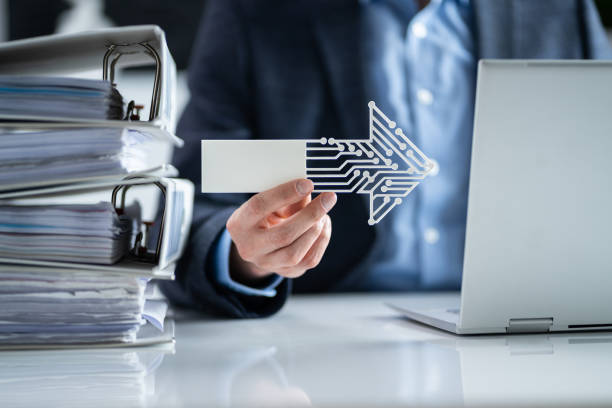 Indikatorer
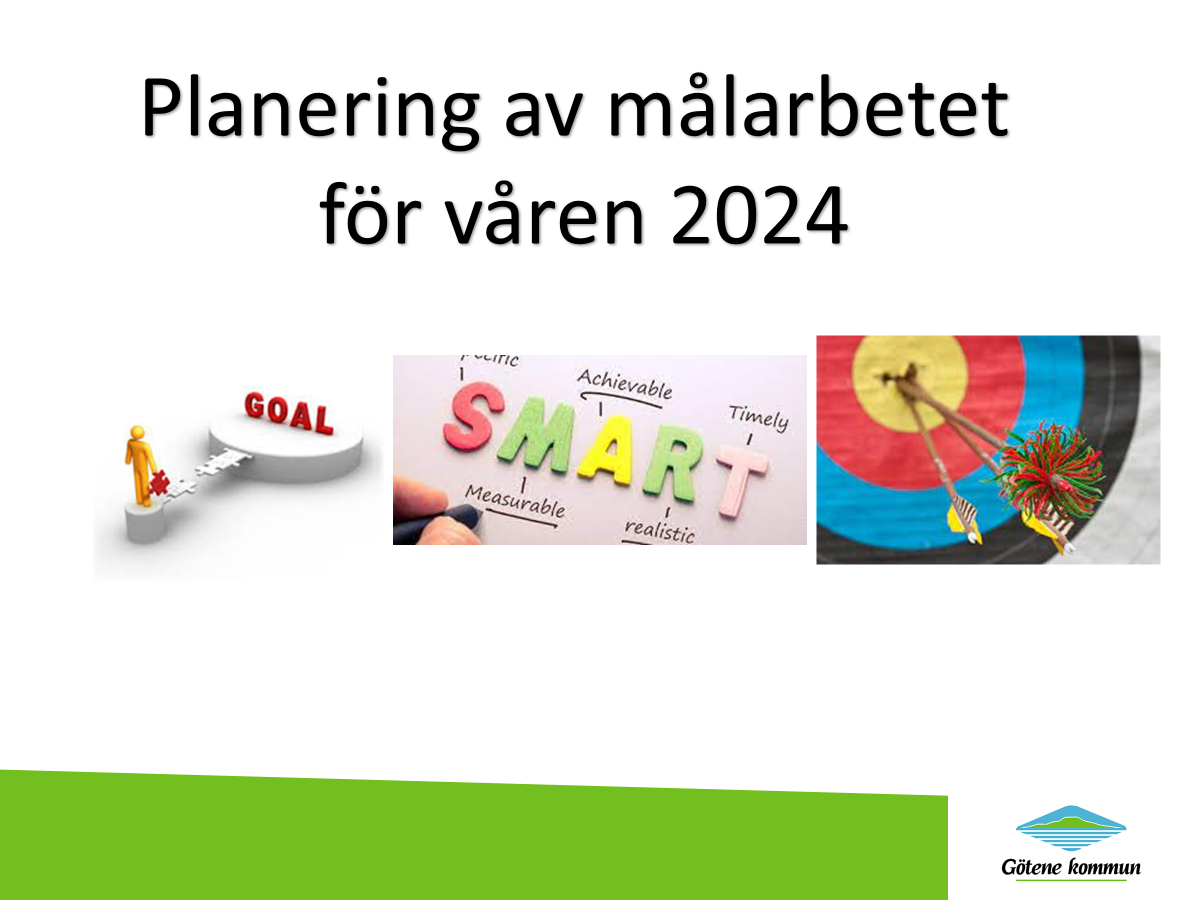 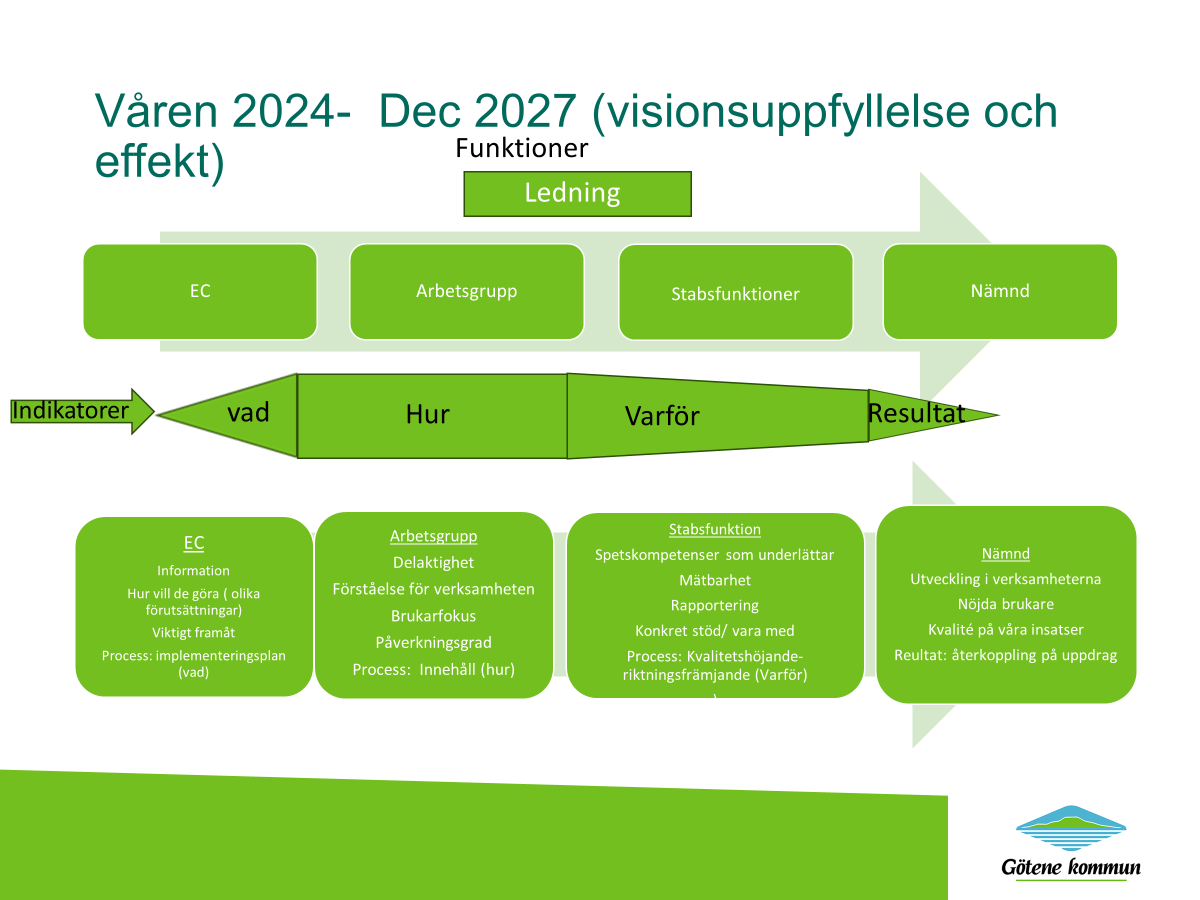 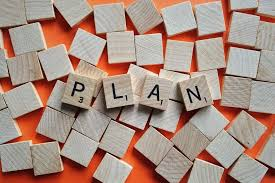 Enhetsövergripande
Fokus: Mätbara aktiviteter som är viktiga för verksamheten och som kan kopplas ihop med indikatorerna
Tidsperiod: Januari- juni
Ansvarig: EC
Hjälpfunktioner: Verksamhetsutvecklare och övriga i staben
Information januari
Implementeringsplan färdig feb- mars
Utförandet med återkoppling feb-maj
Samanställning maj/juni
Inskrivet i Stratsys senast 15 juni
Aktiviteterna finns med och följs upp i delårsrapporten okt samt följs upp under medarbetarsamtalen samt även i arbetsgrupperna under november om ni har det i implementeringsplanen.
Tack!
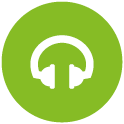 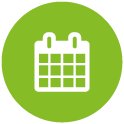 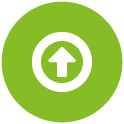 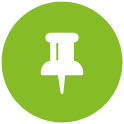 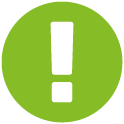 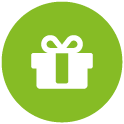 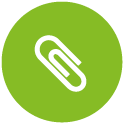 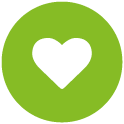 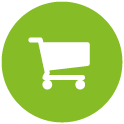 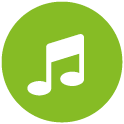 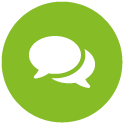 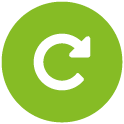 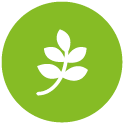 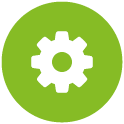 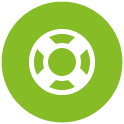 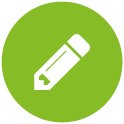 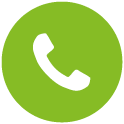 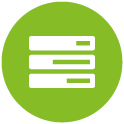 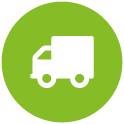 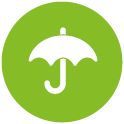 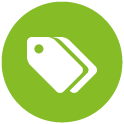 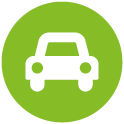 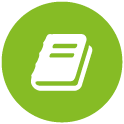 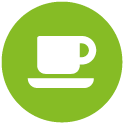 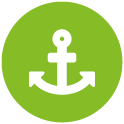 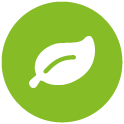 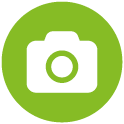 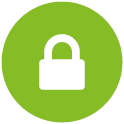 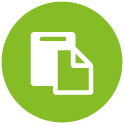 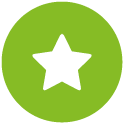 Varför har vi mål
Övergripande
Hur hänger det ihop.
Implementeringsplan
 norra och centrum
Apt mars- målar betet- deras påverkan
( delaktighetstrappan)
Uppföljning april Apt 
Resonera runt 
Hur skulle vi kunna få in aktiviteterna så att det blir en del av vår dagliga verksamhet?
Hur kan vi arbeta och tankar för vår verksamhet
Vad ska vi arbeta vidare med’?
Prioriteringslista
Hur ska det presenetras sitt förslag: utser en person som tar informationen med chef
Ibörjan på Aprill avstämning.


I april Har vi missat något.